January 2022
Inconsistent STA range and channel support indications
Date: 2021-12-07
Authors:
Andersdotter, Muir, Sky UK Group
January 2022
Abstract
This presentation covers differences between STAs in their indication of operating channel ranges and the consequences this might have for network operators when determining how to ensure consistent quality of service by means of efficient spectrum management.
Andersdotter, Muir, Sky UK Group
January 2022
STA Range parameters
When a STA connects to a network, it may or may not indicate on which channels it is capable of operating.
Even when STA indicates the channels on which it is capable of operating, these indications are not consistent.
The lack of consistent indications among STA makes it difficult for network operators to adequately steer STA to the best connection point by making use of the appropriate channels available
In the following slides, we will present some examples from residential settings where this can create a degradation in connection quality for consumers.
Andersdotter, Muir, Sky UK Group
January 2022
Example
DFS:
AP undertakes CAC on Channel 100
CAC determines channel is clear
CSA packets sent by AP to connected non AP-STA’s
60% of the 5GHz non AP-STA’s have no channel 100 support and join the 2.4GHz radio.
Andersdotter, Muir, Sky UK Group
January 2022
Example
Ideal Outcome
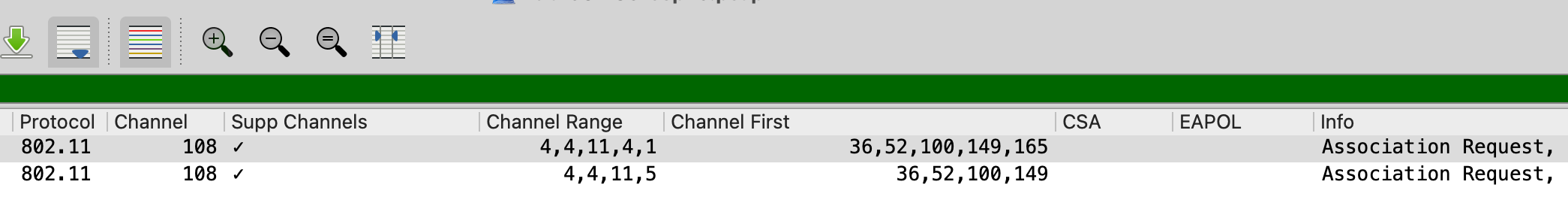 Reality
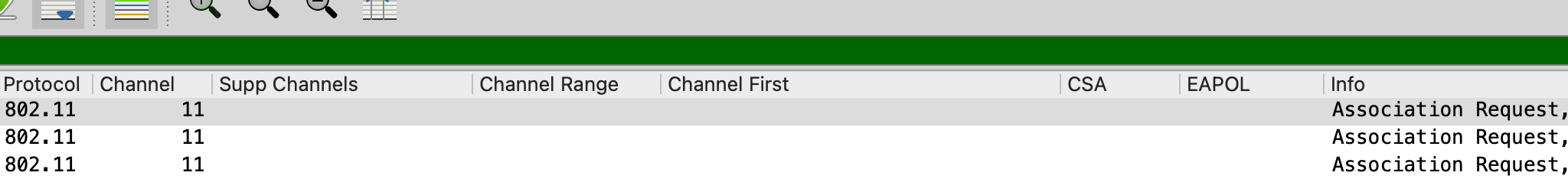 2.4GHz
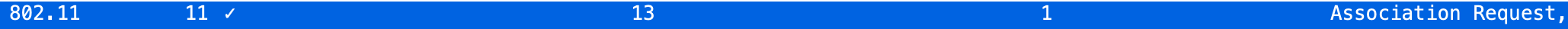 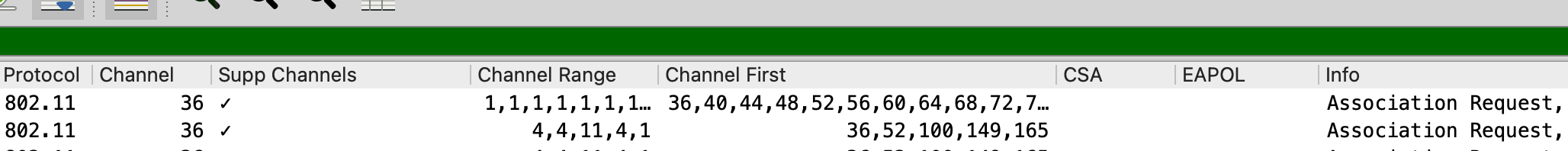 5GHz
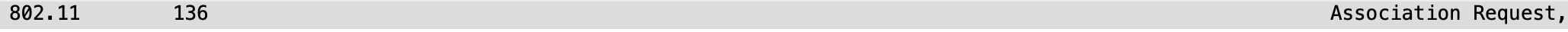 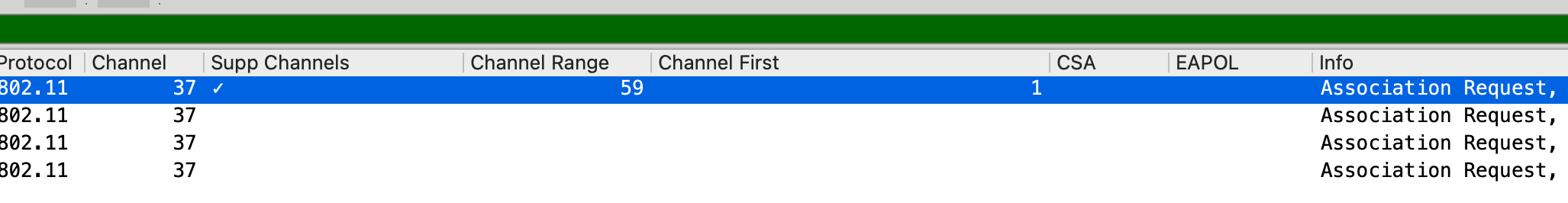 6GHz
Andersdotter, Muir, Sky UK Group
January 2022
Inconsistency of wlan.supchan first and range
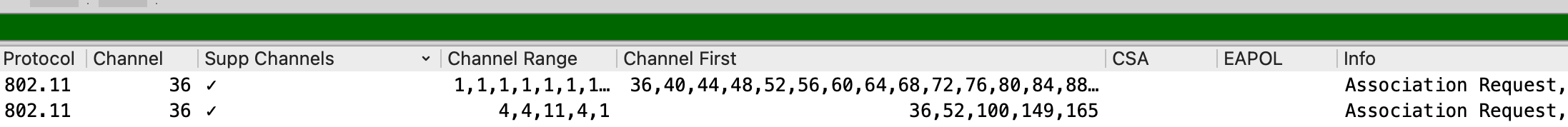 Andersdotter, Muir, Sky UK Group
January 2022
Suggestions for moving forward
Users of .11 technologies would benefit from standardised indications of ranges and channels.
The ideal outcome is predictability both for the AP and for non-AP STAs when a network is being set up.
Michael Montemurro, Huawei
Andersdotter, Muir, Sky UK Group
January 2022
Questions? Comments?
Andersdotter, Muir, Sky UK Group